Microneedle patches for dermal drug delivery and bioanalytical applications
Keng Wooi Ng PhDSchool of Pharmacy, Newcastle University
keng.ng@newcastle.ac.uk
@ngkengwooi
blogs.ncl.ac.uk/kengng
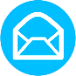 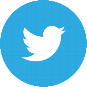 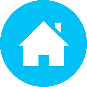 1
nanoLAB Lunchtime Seminar | Newcastle University | 28 March 2018
Objectives
Overview of microneedle patch technology
Challenges & opportunities (C&O’s)
Collaborations
Technology refinement
New applications
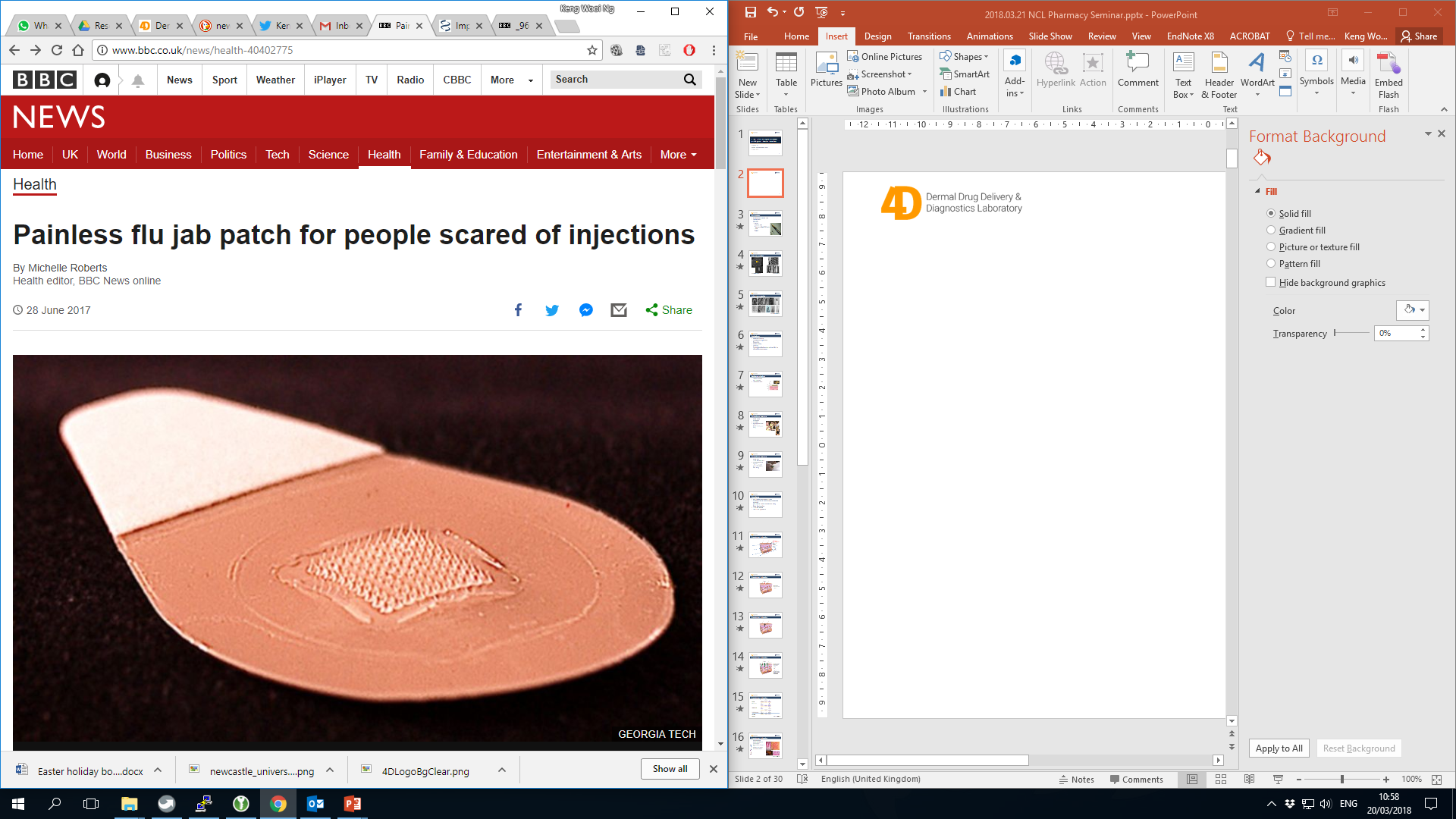 2
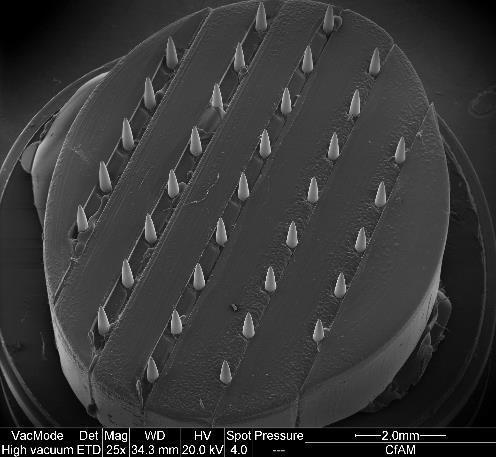 Microneedle patch
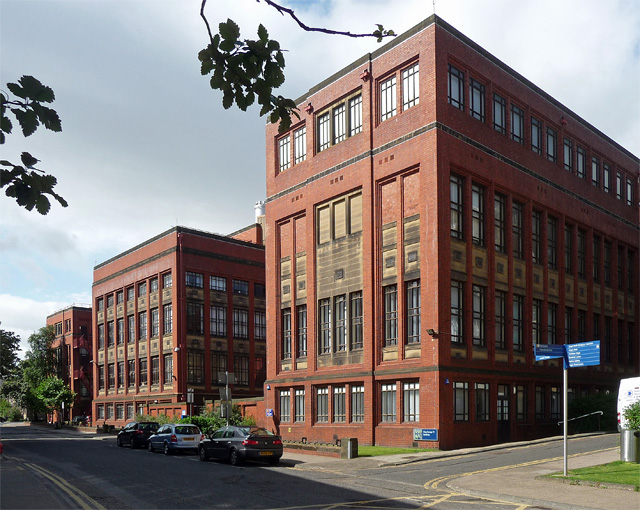 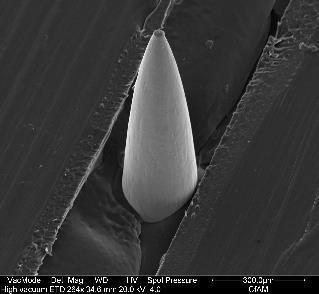 Ng et al. Drug Deliv Transl Res, 2015
Applications
Drug delivery
Diagnostics
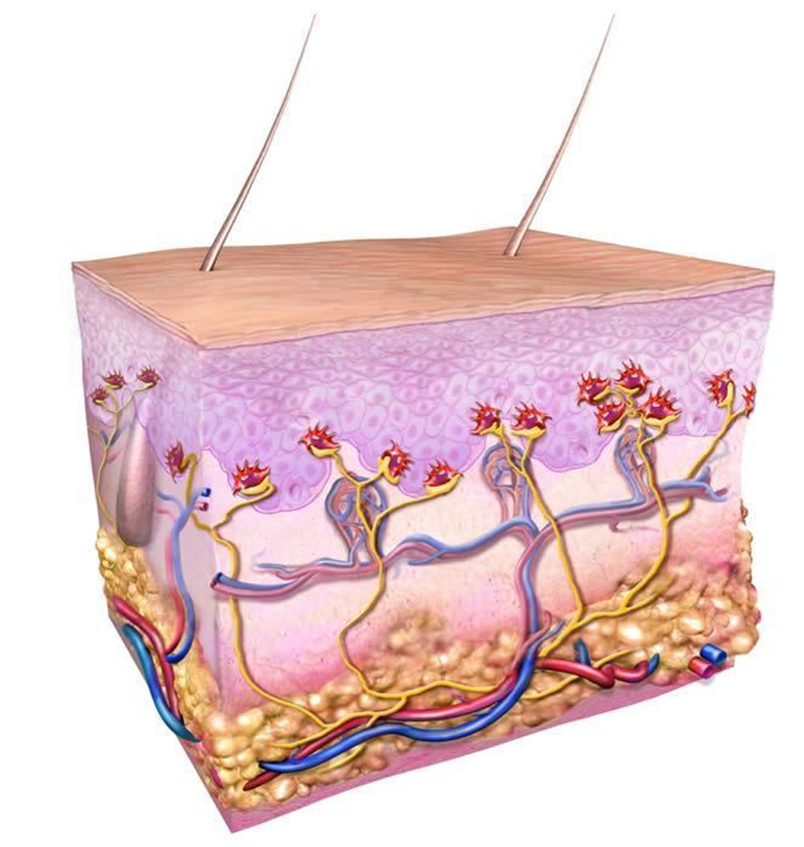 Biomarkers
Drugs
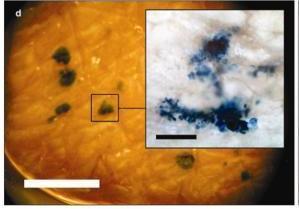 Skin barrier
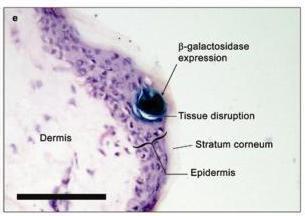 Advantages:
Minimally invasive (painless, bloodless)
Accurate tissue targeting
Ng et al. Vaccine, 2009
Immunodiagnostics: Principle
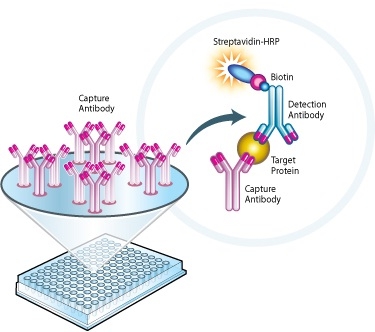 Microneedle-based ELISA (‘MELISA’)
Miniaturised quantitative immunoassay
Based on sandwich ELISA
Detection antibody + enzyme conjugate
Chromogenic substrate solution
Microneedle
Antigen
Signal
Capture antibody
Antigen capture
Antigen detection
Immunodiagnostics: proof of principle method 1
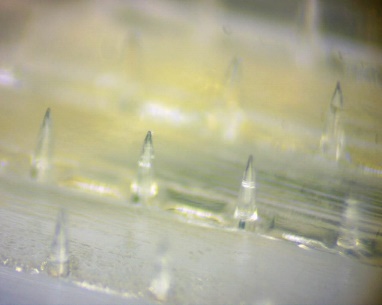 Problems:
Signal dilution
Matrix effect

C&O:
Novel analytical platform development
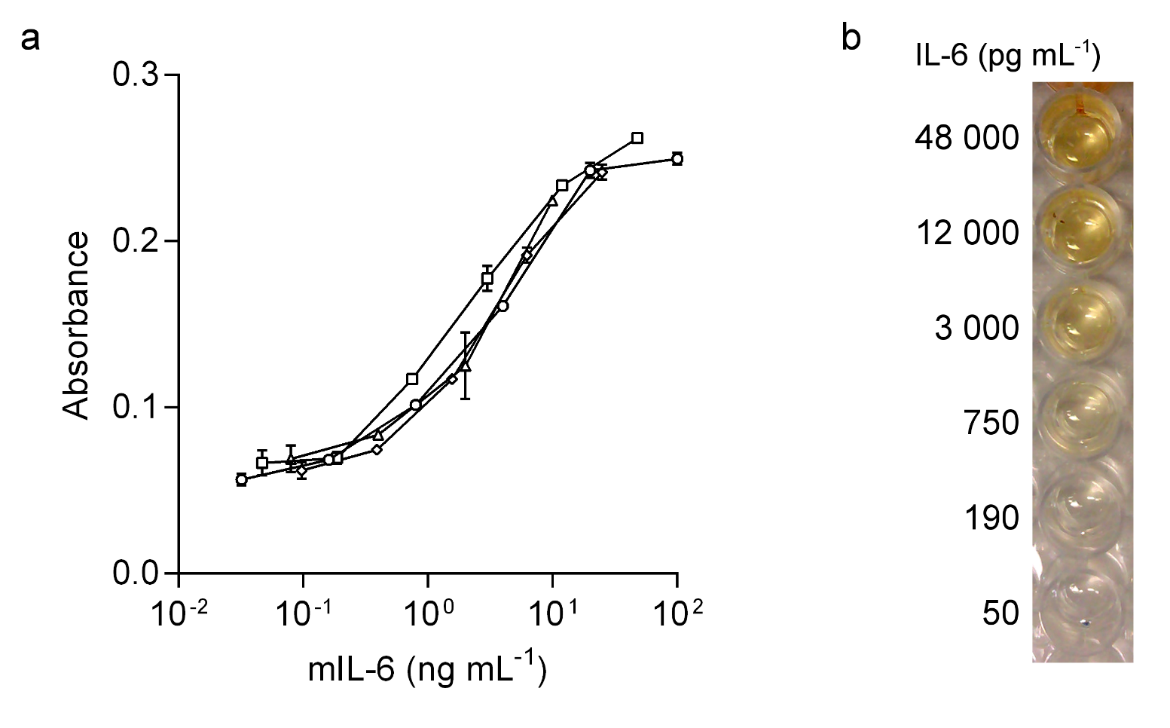 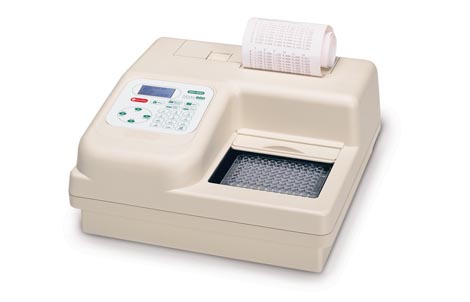 Ng et al. Drug Deliv Transl Res, 2015
Immunodiagnostics: proof of principle method 2
Binary classification testQualitative (biomarker detected, or not)
2D signal generated at microneedle tip only ~ skin depth
Concentrates signal
Paper-based, facile, low-cost
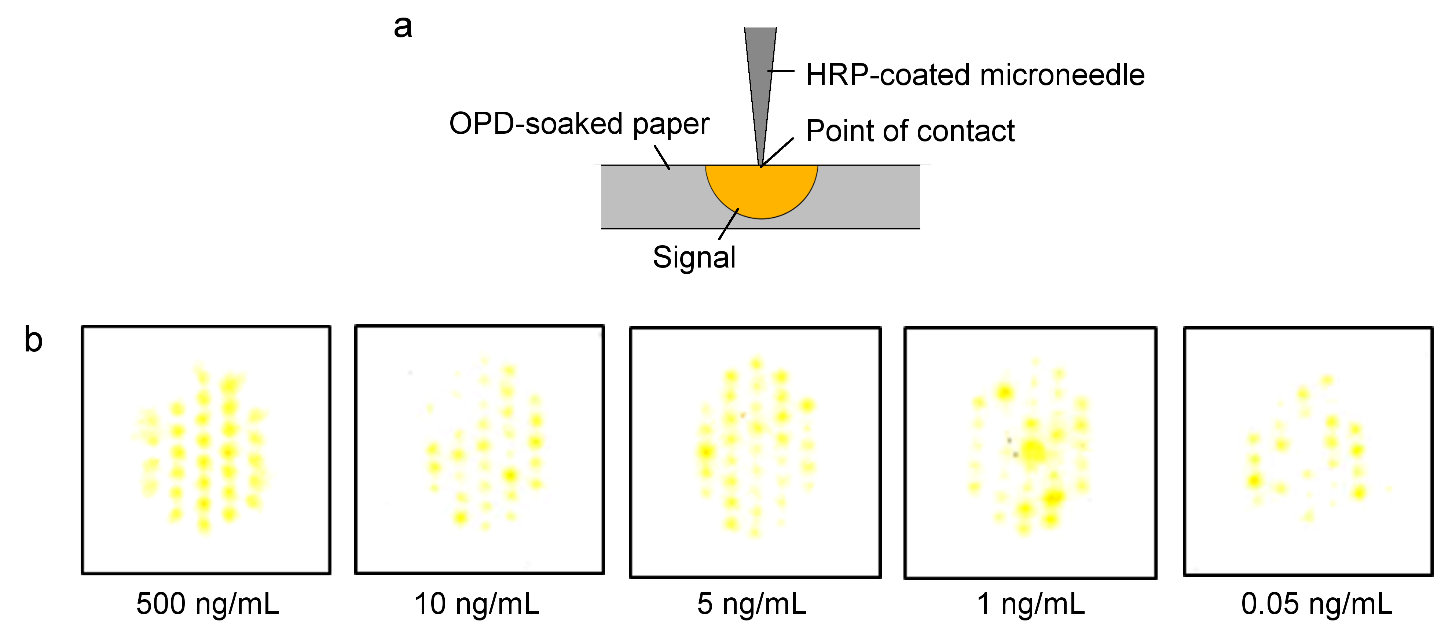 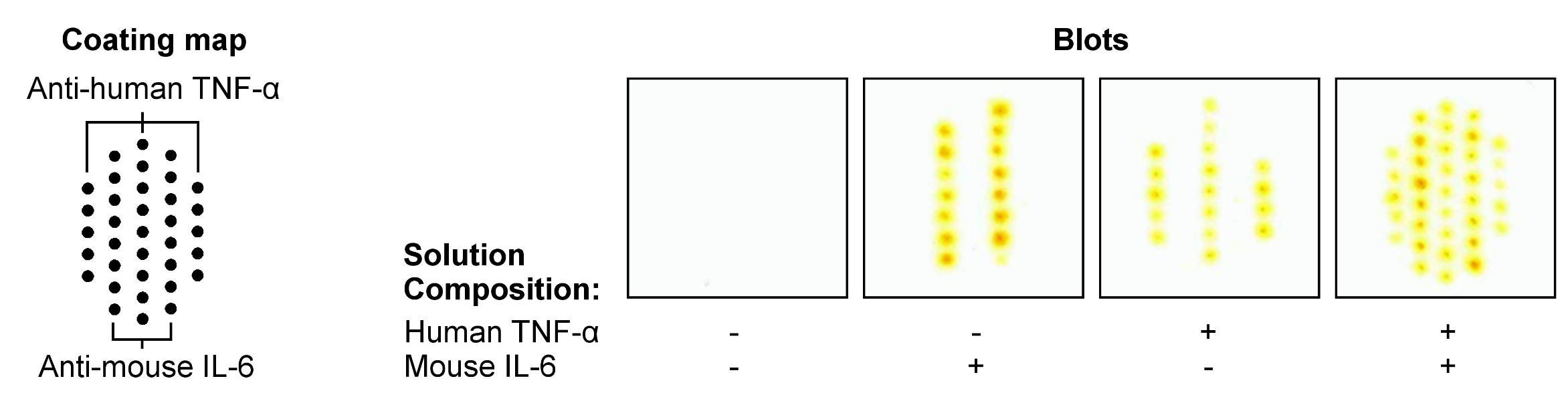 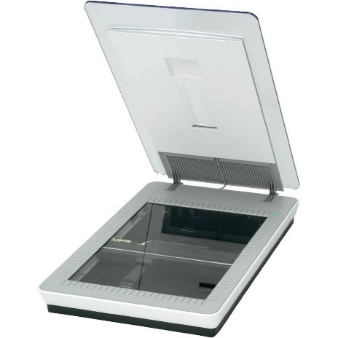 7
Immunodiagnostics: proof of principle method 2
Multiplex detectionSimultaneously analyse multiple biomarkers
Incorporate experimental controls
Quantification?
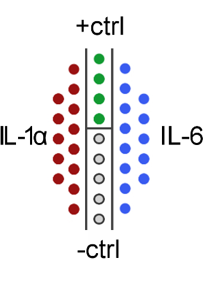 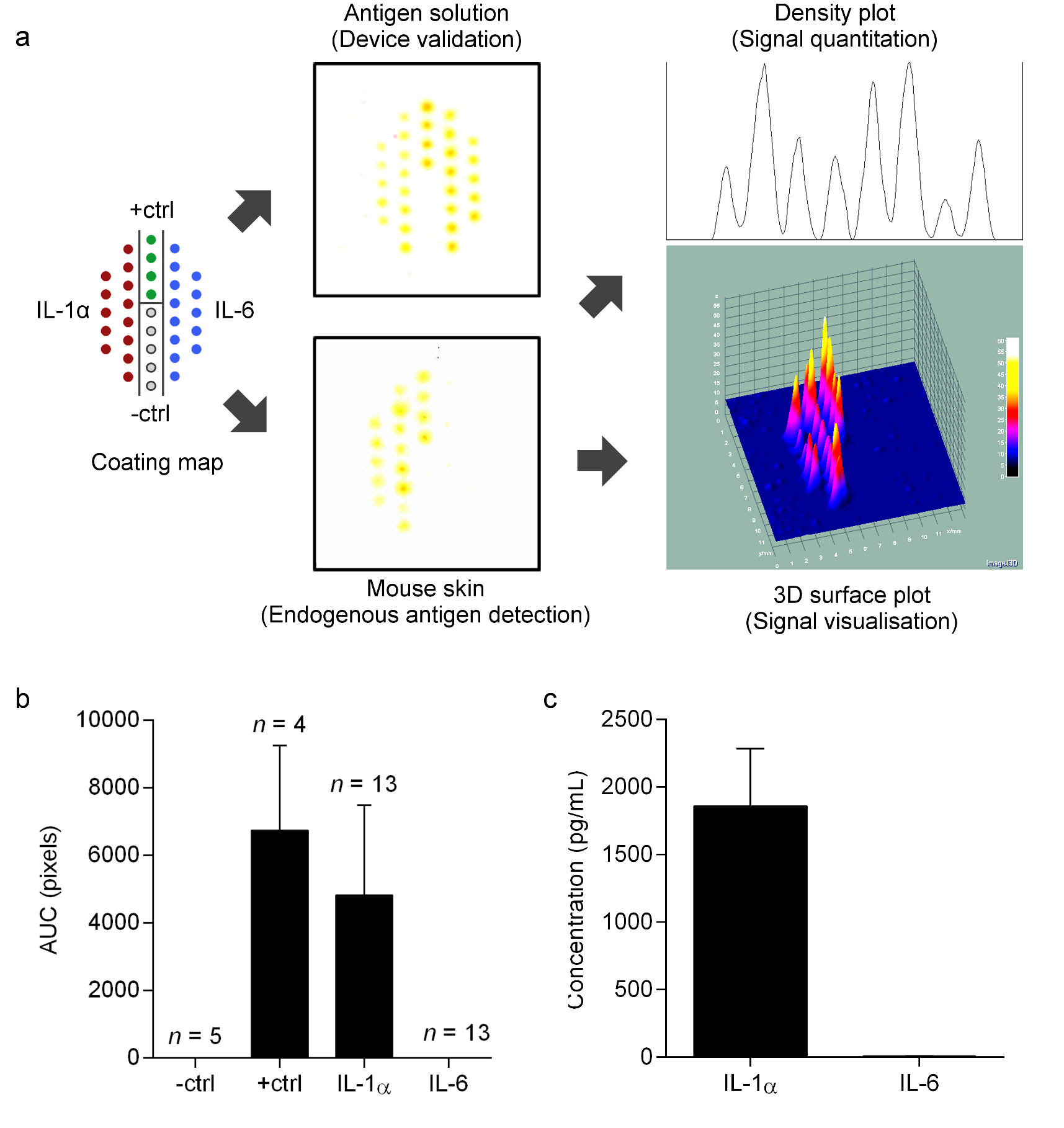 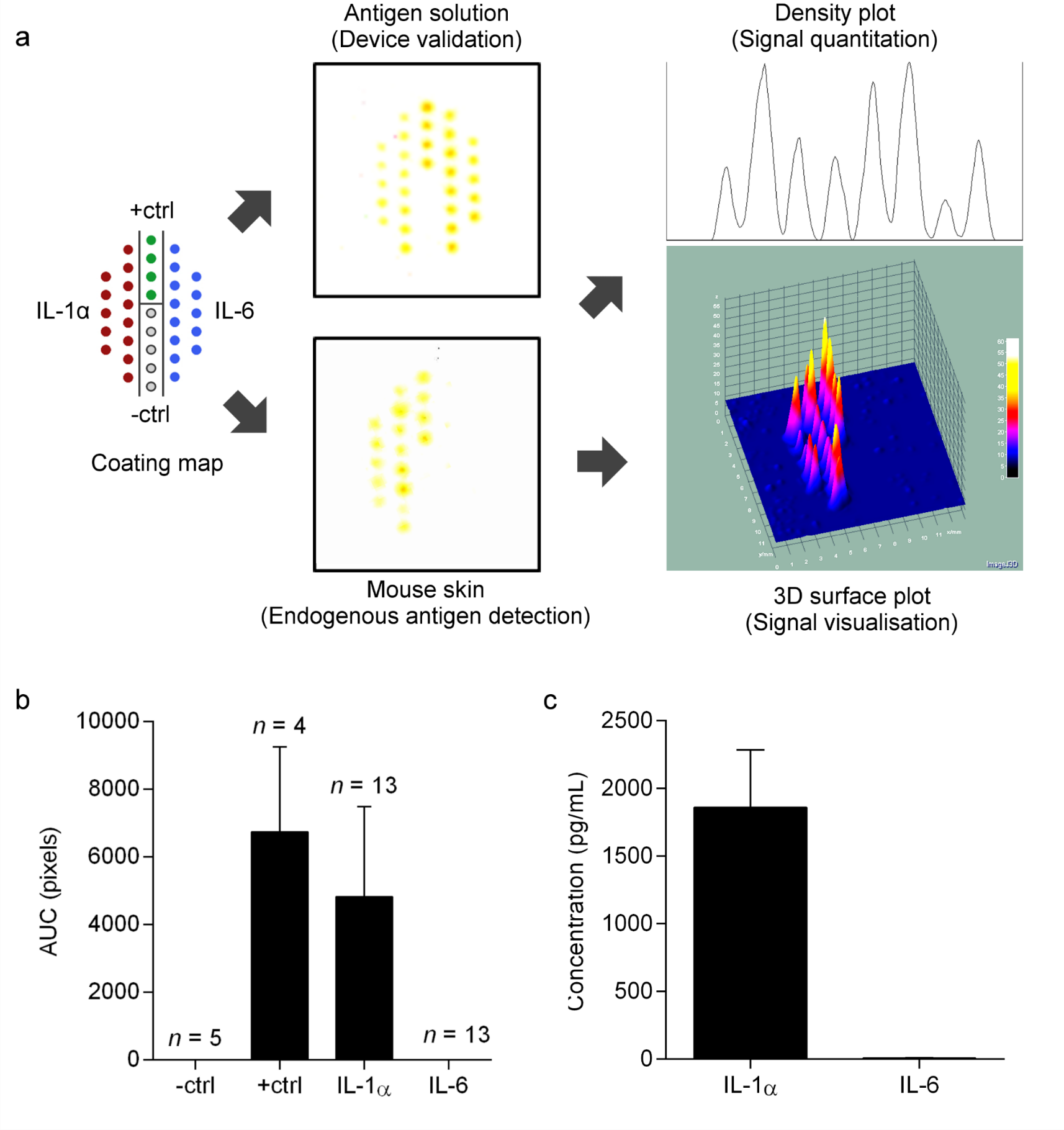 C&O:
Quantify, digitise, 2D  3D
Immunodiagnostics: future directions
Current time to result: 3–5 hours from skin insertion
Can we make it real time?
In situ measurement – electrochemistry
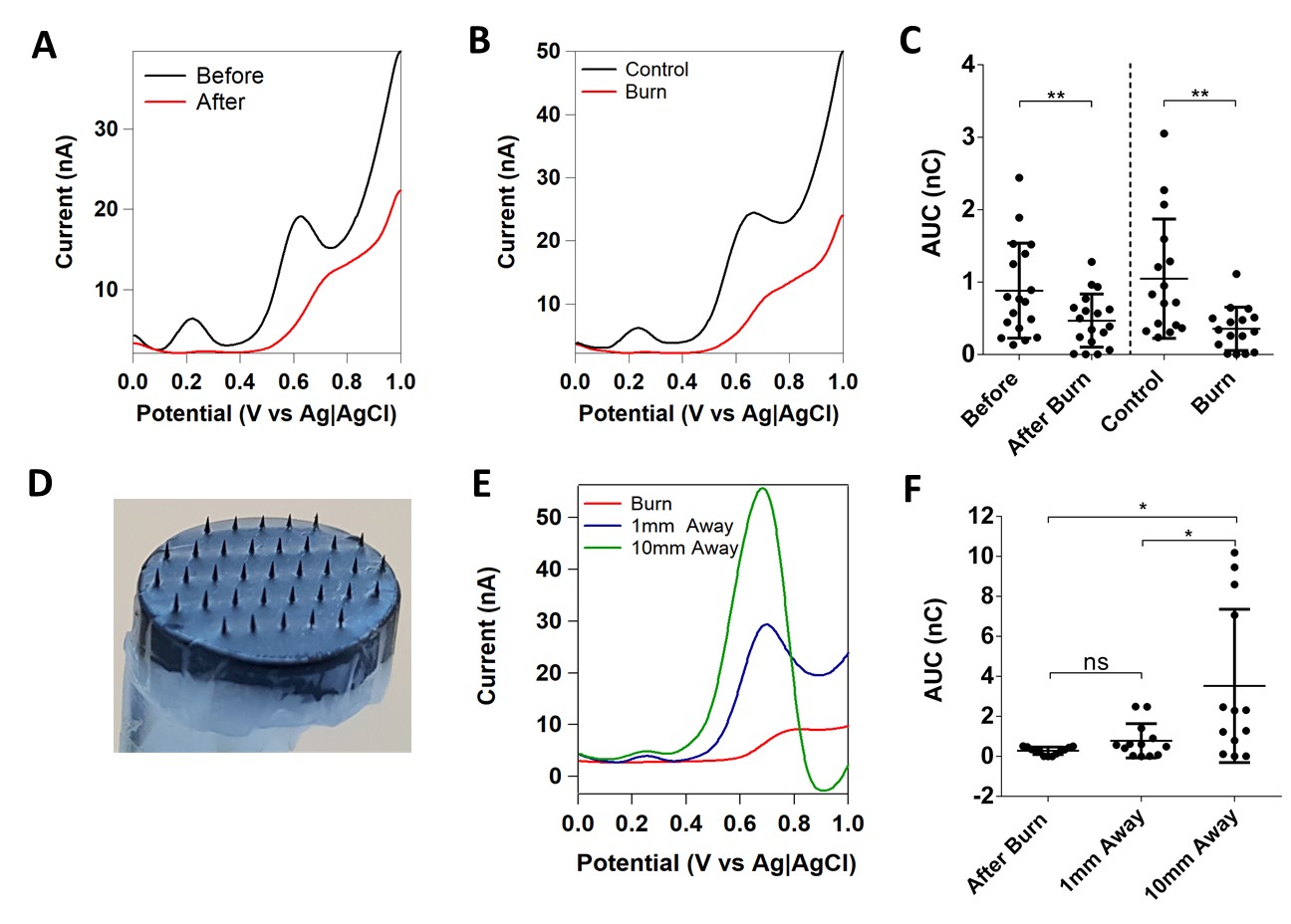 Vitamin C – NOT immuno
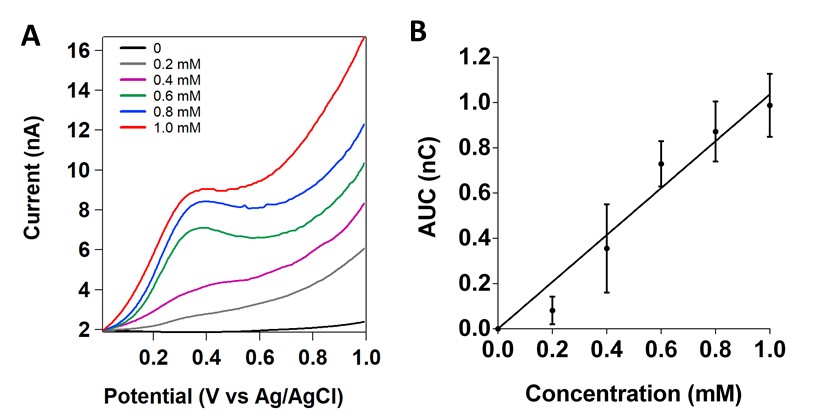 C&O:
Novel analytical platform development (lab on a chip)
Clinical applications
9
Summary & discussion
Minimally invasive microneedle technology
Accurate targeting of epidermal and dermal tissue
Drug delivery and bioanalytical applications
Challenges (opportunities) in bioanalytical applications:
Microfabrication
Signal quantification
Real-time detection
Device validation
Lab on a chip
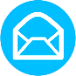 Keng Wooi Ng
keng.ng@newcastle.ac.uk
@ngkengwooi
blogs.ncl.ac.uk/kengng
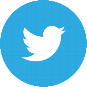 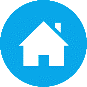